Session application of shopping cart
1、Index.php
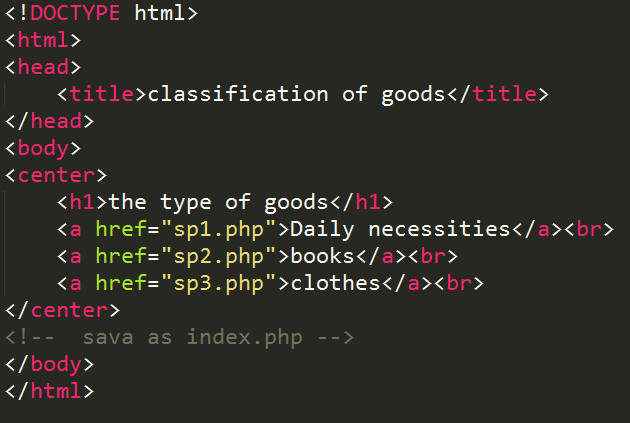 2、sp1.php
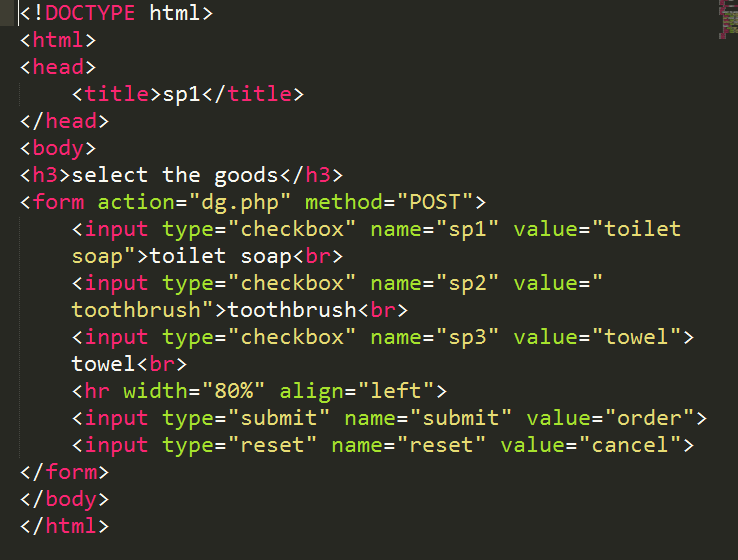 3、sp2.php
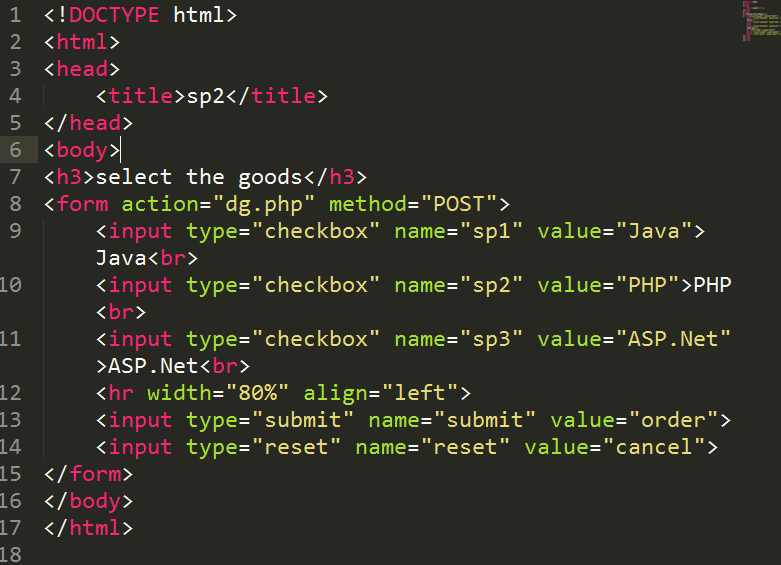 4、sp3.php
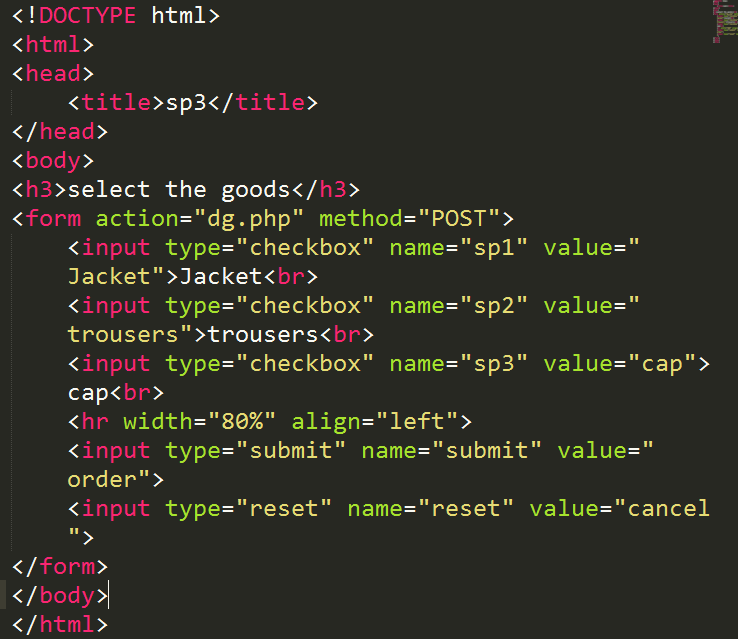 5、dg.php
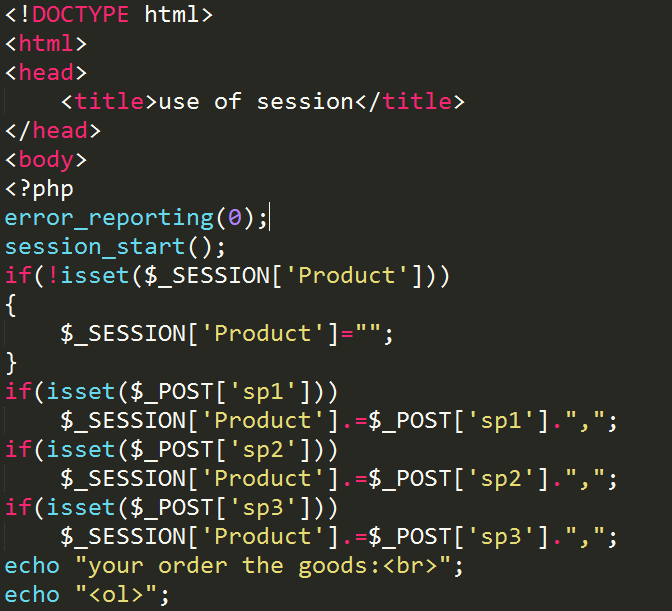 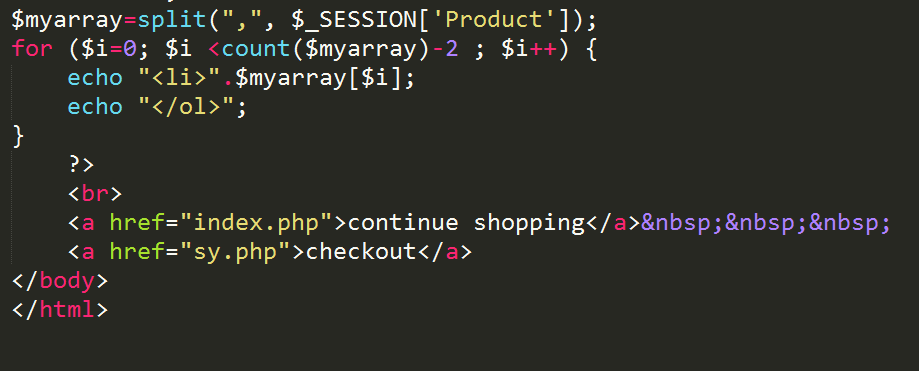 6、sy.php
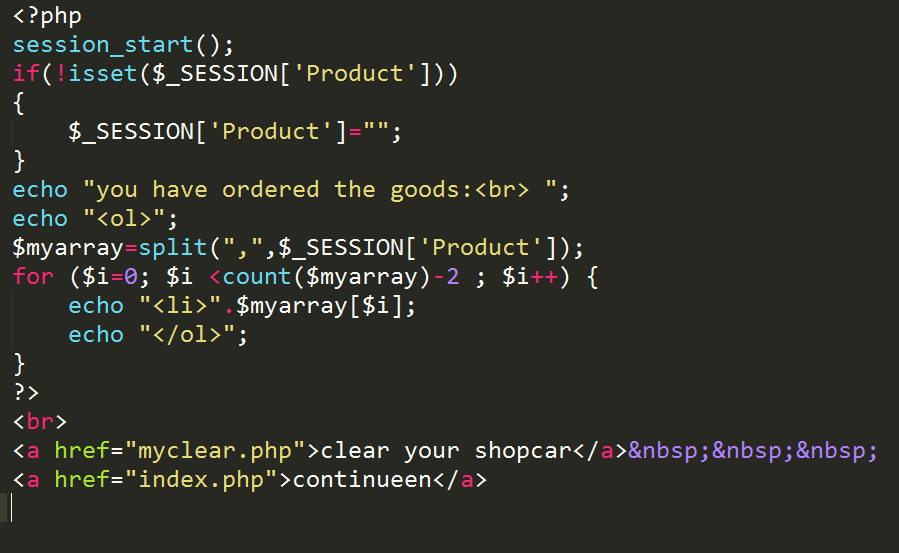 7、myclear.php
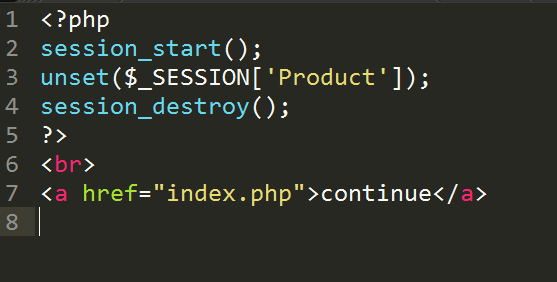